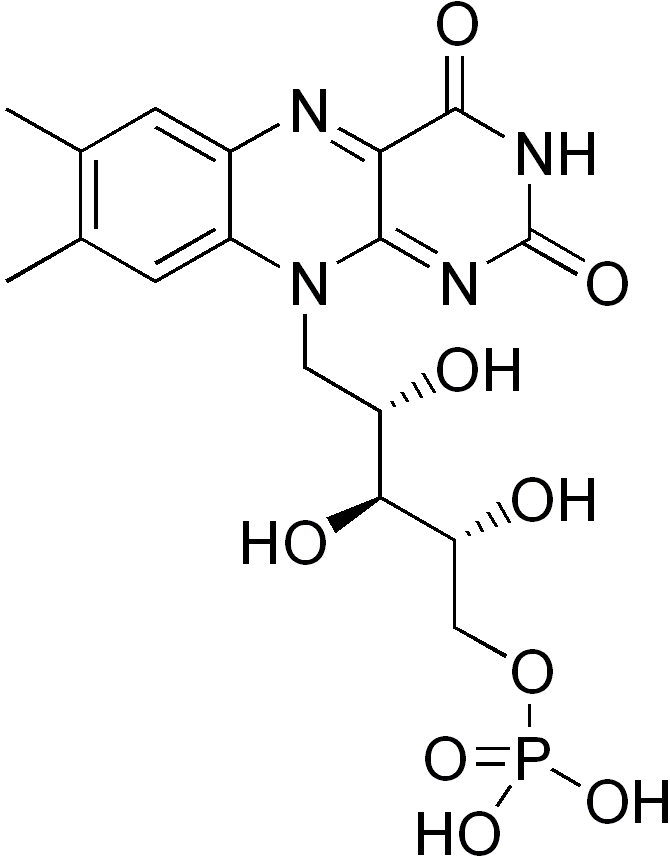 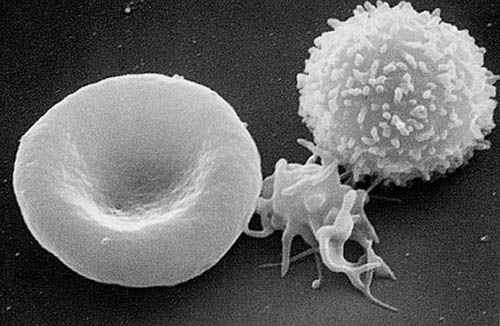 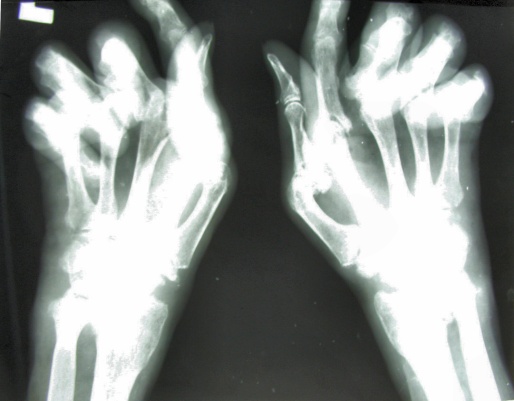 Year 1 formative examination
 
and exam question formats


Keith Gould

k.gould@imperial.ac.uk
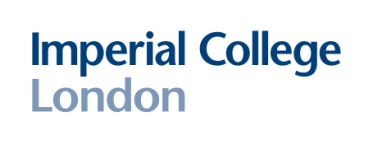 Formative Examination

Monday 7th January 2013, 2 pm – 3.40 pm
(MCD and Society and Health) 

Practice for the Formative Exam
tomorrow
Wednesday 12th December 2012, G16 LT 9.15 am
Peer Marked Self Assessment (PMSA) session
Exam conditions, 1 short answer question 
+ 14 single best answer q’s + 7 assertion-reason q’s
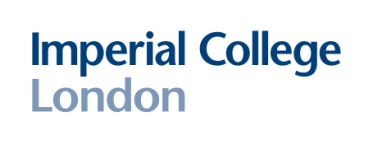 Formative exam in January 

Similar format to the summative exams
1 hour 40 minutes long
But it combines MCD and Society and Health (separate in summative assessment)

For MCD - 80 minutes: 
12 Single Best Answer (SBA) questions = 15 min, 1.25 min/Q
12 Assertion Reason Questions (ARQ) = 25 min, 2 min/Q
2 Extended Matching Questions (EMQ) = 10 min, 5 min/Q
3 Short Answer Questions (SAQ) = 30 min, 10 min/Q

-drawn from the 8 subject lecture courses and the practicals/tutorials, weighted approximately according to teaching time
	
For Society and Health - 20 minutes:

16 SBA questions = 20 min, 1.25 min/Q
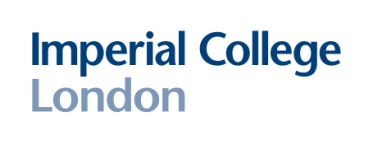 Single Best Answer (SBA)
Stem statement + FIVE completion words or statements
Only ONE combination of stem + completion is the Best Answer
Attempt all questions: no negative marking
Multiple attempts score zero, even if one answer is correct
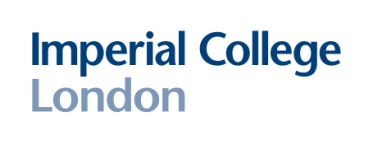 SBA Which of the following best defines the term 'nucleic acids'?
Nucleic acids are double helical polymers of nucleosides
Nucleic acids are double helical polymers of nucleotides
Nucleic acids are linear polymers of nucleosides
Nucleic acids are linear polymers of nucleotides
Nucleic acids are triple helical polymers of nucleotides
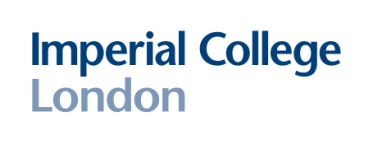 SBA Which of the following best defines the term 'nucleic acids'?
Nucleic acids are double helical polymers of nucleosides
Nucleic acids are double helical polymers of nucleotides
Nucleic acids are linear polymers of nucleosides
Nucleic acids are linear polymers of nucleotides
Nucleic acids are triple helical polymers of nucleotides
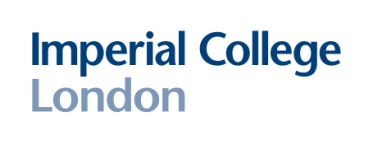 Extended Matching Question (EMQ)
Some information +/- visual data
A list of options (usually 10)
A list of scenarios/statements/questions (usually 5)

For each scenario,  select the one most appropriate option from the list
Each option may be used once, more than once, or not at all
Multiple answers to a question will score zero, even if one answer is correct
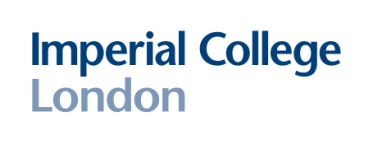 EMQ  - Cells of the immune system
For each question, choose the SINGLE most appropriate answer from the list of options.  Each option may be used once, more than once, or not at all
Plasma cell   
CD4+ T lymphocyte  
CD8+ T lymphocyte 
Neutrophil 
Mast cell
Natural killer cell
Monocyte 
Macrophage  
Dendritic cell
Eosinophil
Secretes large amounts of antibody
Contains granules of histamine and binds IgE                                  
Recognises antigen presented by MHC class I molecules
Most efficient cell type at inducing primary adaptive immune responses
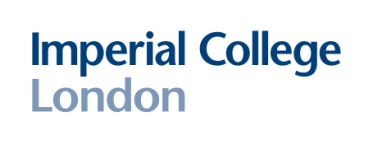 EMQ  - Cells of the immune system
For each question, choose the SINGLE most appropriate answer from the list of options.  Each option may be used once, more than once, or not at all
Plasma cell   
CD4+ T lymphocyte  
CD8+ T lymphocyte 
Neutrophil 
Mast cell
Natural killer cell
Monocyte 
Macrophage  
Dendritic cell
Eosinophil
Secretes large amounts of antibody        A
Contains granules of histamine and binds IgE                                  
Recognises antigen presented by MHC class I molecules
Most efficient cell type at inducing primary adaptive immune responses
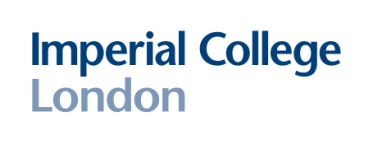 EMQ  - Cells of the immune system
For each question, choose the SINGLE most appropriate answer from the list of options.  Each option may be used once, more than once, or not at all
Plasma cell   
CD4+ T lymphocyte  
CD8+ T lymphocyte 
Neutrophil 
Mast cell
Natural killer cell
Monocyte 
Macrophage  
Dendritic cell
Eosinophil
Secretes large amounts of antibody
Contains granules of histamine and binds IgE     E                             
Recognises antigen presented by MHC class I molecules
Most efficient cell type at inducing primary adaptive immune responses
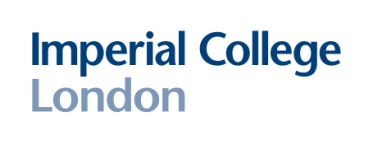 EMQ  - Cells of the immune system
For each question, choose the SINGLE most appropriate answer from the list of options.  Each option may be used once, more than once, or not at all
Plasma cell   
CD4+ T lymphocyte  
CD8+ T lymphocyte 
Neutrophil 
Mast cell
Natural killer cell
Monocyte 
Macrophage  
Dendritic cell
Eosinophil
Secretes large amounts of antibody
Contains granules of histamine and binds IgE                                  
Recognises antigen presented by MHC class I molecules     C
Most efficient cell type at inducing primary adaptive immune responses
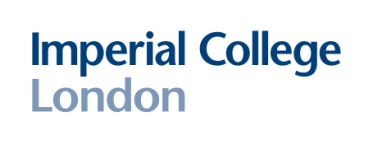 EMQ  - Cells of the immune system
For each question, choose the SINGLE most appropriate answer from the list of options.  Each option may be used once, more than once, or not at all
Plasma cell   
CD4+ T lymphocyte  
CD8+ T lymphocyte 
Neutrophil 
Mast cell
Natural killer cell
Monocyte 
Macrophage  
Dendritic cell
Eosinophil
Secretes large amounts of antibody
Contains granules of histamine and binds IgE                                  
Recognises antigen presented by MHC class I molecules
Most efficient cell type at inducing primary adaptive immune responses      I
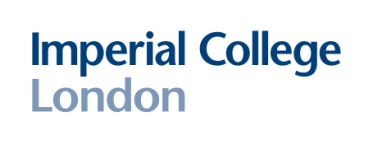 Assertion Reason Question (ARQ)
Assertion followed by a reason:
Assertion may be true or false
Reason may be true or false

If assertion and reason are both true, reason may or may not be a correct explanation of the assertion
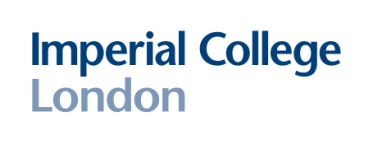 Assertion Reason Question (ARQ)
Select one option, A to E:

Question 1:	Bananas are yellow
		BECAUSE
		Bananas grow in tropical countries
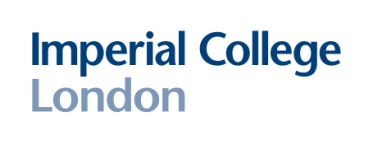 Assertion Reason Question (ARQ)
Select one option, A to E:

Question 1:	Bananas are yellow
		BECAUSE
		Bananas grow in tropical countries

		Answer B
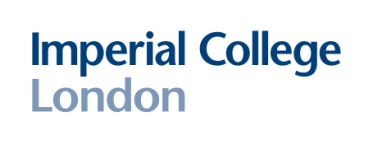 Assertion Reason Question (ARQ)
Select one option, A to E:

Question 2:	Bananas are always yellow
		BECAUSE
		Bananas grow in tropical countries
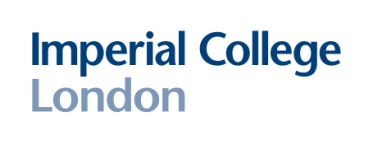 Assertion Reason Question (ARQ)
Select one option, A to E:

Question 2:	Bananas are always yellow
		BECAUSE
		Bananas grow in tropical countries

		Answer D
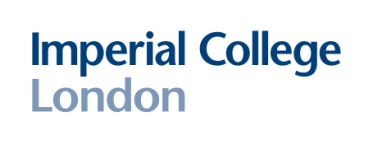 Assertion Reason Question (ARQ)
Select one option, A to E:

Question 3:	Immunity to influenza is relatively short-lived
		BECAUSE
		New influenza virus variants arise regularly
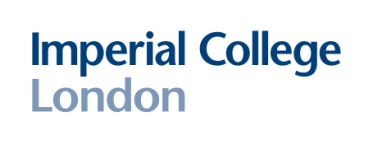 Assertion Reason Question (ARQ)
Select one option, A to E:

Question 3:	Immunity to influenza is relatively short-lived
		BECAUSE
		New influenza virus variants arise regularly

		Answer A
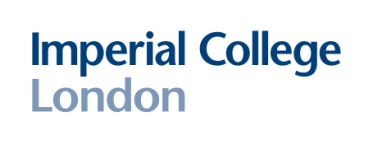 SBAs, ARQs and EMQs are machine marked: ‘objective marking’

The difficulty/importance of each question is assessed by a committee and given a score, before the exam

The overall pass mark is calculated on the basis of the score assigned to each question, generally 50-55%

Assigned 1.25 min per SBA, 2 min per ARQ, 5 min per EMQ (5 questions)
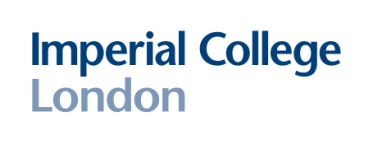 Answer Sheets
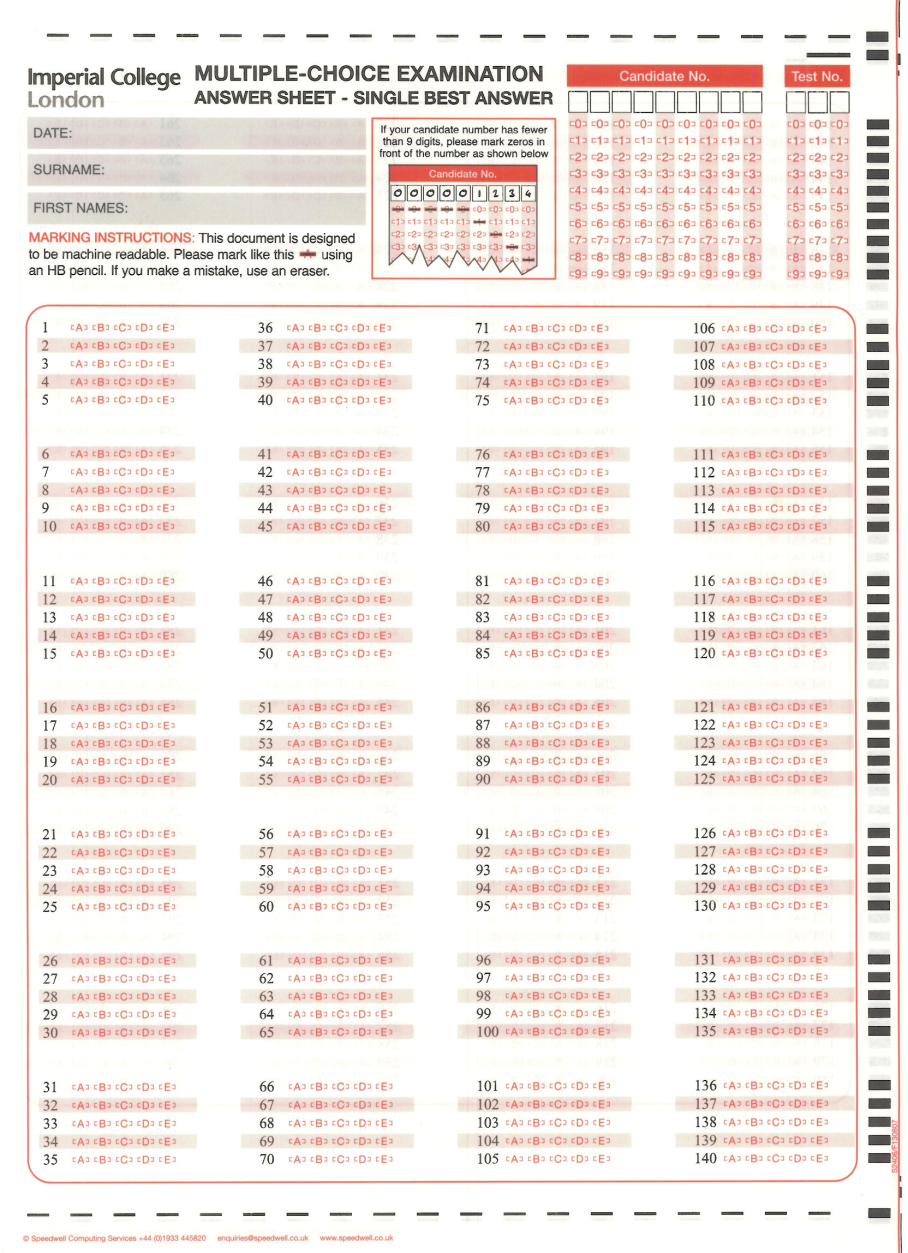 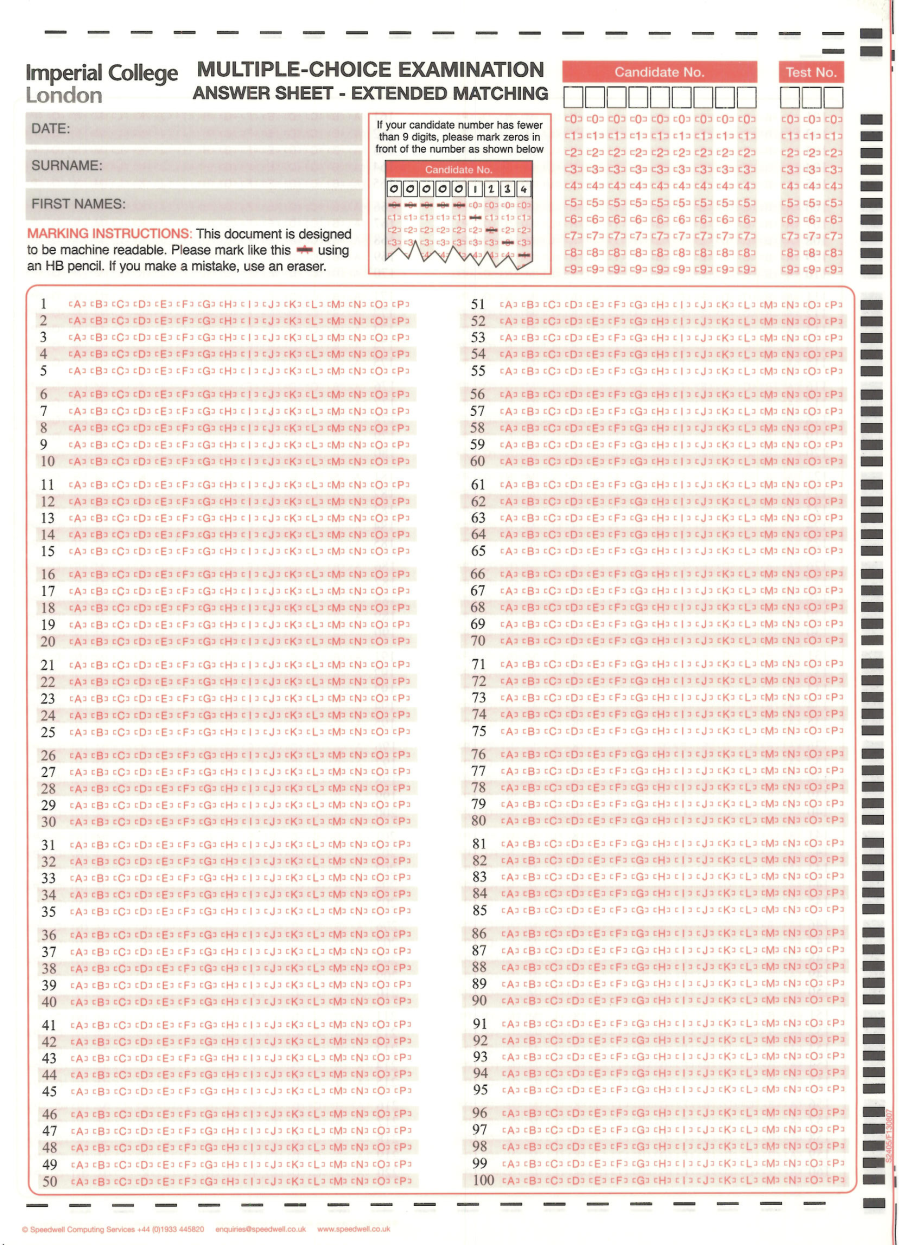 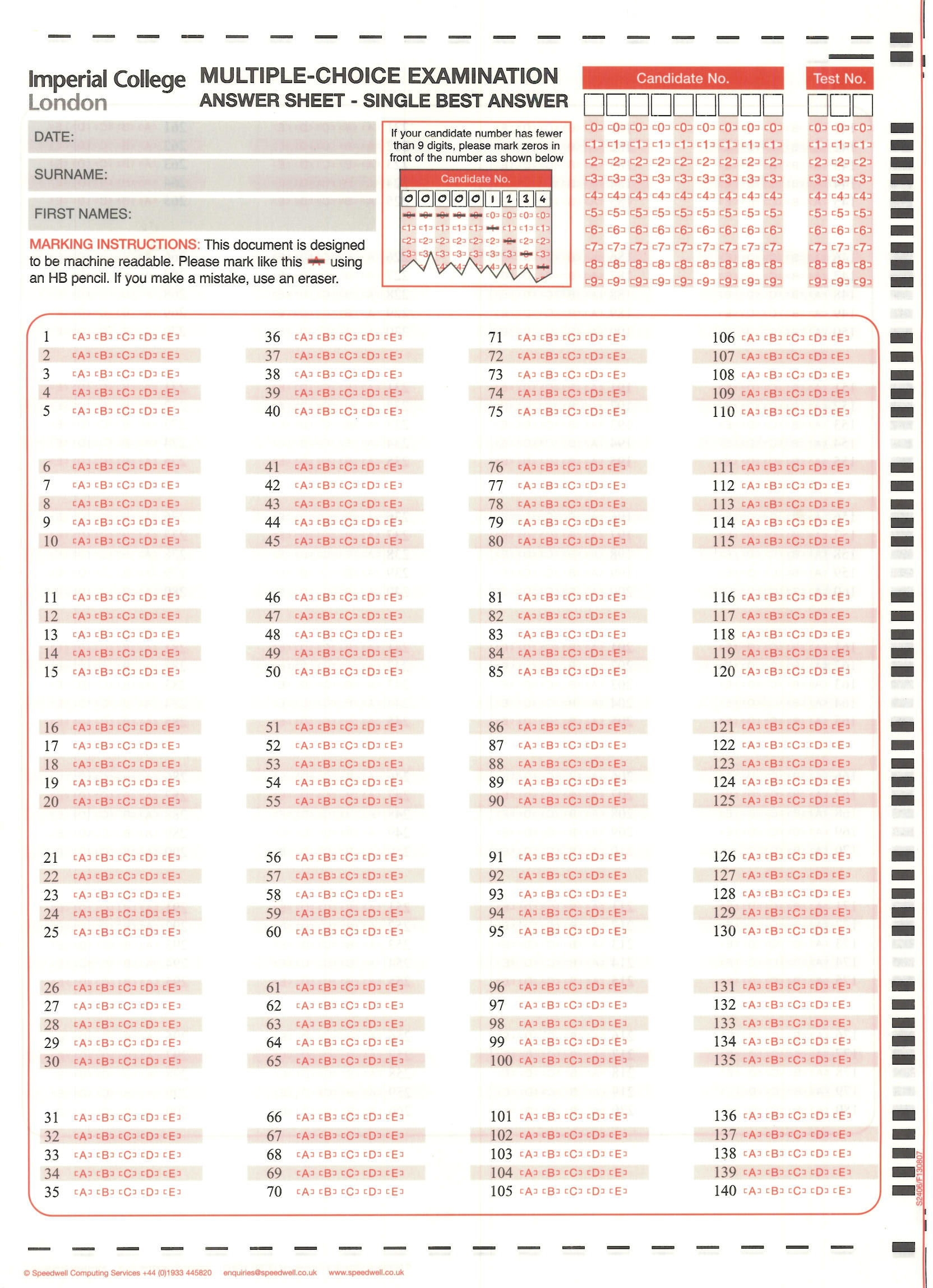 9th December 2008
SMITHSON
Andrew Tobias
Answer Sheets
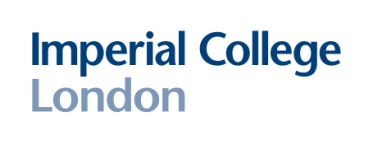 Making your Mark
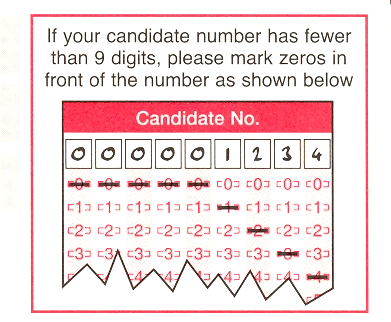 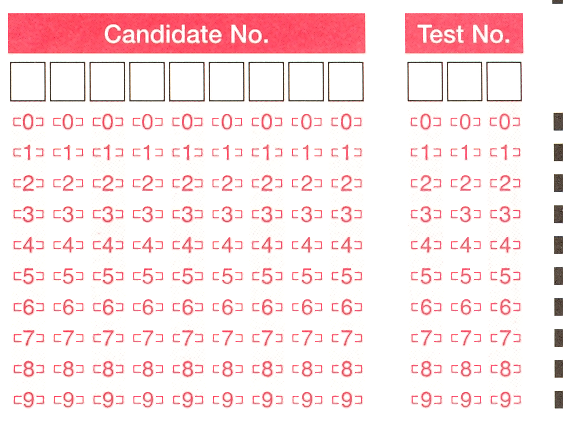 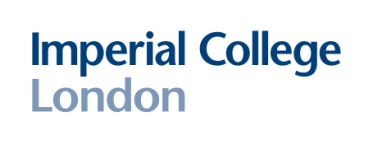 SBA and ARQ
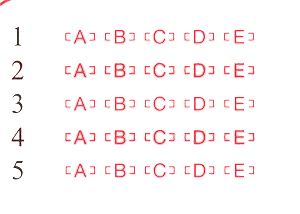 Indicate which ONE of the five option letters A – E is the best answer to each question
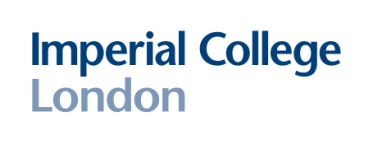 EMQ
Indicate which of the Option Letters A – P is the best answer to each question
Options may be used once, several times, or not at all, as answers to questions on a theme
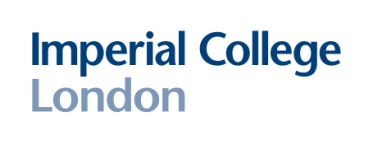 For all machine-marked answer sheets
Put name & candidate number on front page
Start at question 1 and tick off the questions as you attempt them
Attempt questions in number sequence
Answer against the same number on the answer sheet as the question in the question booklet!
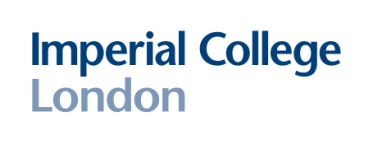 Short answer questions (SAQs):

Structured – usually 2 to 5 sections
More synthetic knowledge is required
Can require knowledge to be drawn from several parts of the course
The format allows the use of diagrams or sketches
Marks are never taken away, even for unintelligent answers
Some sections may be relatively easy – everyone should get full marks
For some sections, it may be difficult to get full marks, to discriminate among the most able students
Pass mark is 50%
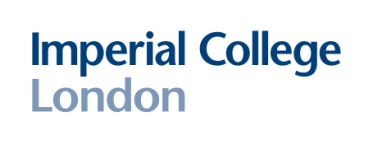 SAQ Example – Red shows the ‘model answer’ used in marking
A.   What type of molecule is fibronectin, and where is it found?   (2 marks)
A large, dimeric glycoprotein of extracellular matrices and body fluids.
B.   Fibronectin is described as multi-domain molecule.  Explain what this means.   (3 marks)
It comprises a linear series of repeats (types I, II and III) which form a series of domains with the ability to interact with other extracellular molecules (e.g. collagens, fibrin, glycosaminoglycans such as heparan sulphate/heparin and cell surface receptors e.g. integrins and cell surface proteoglycans).
C.   No naturally occurring mutations in the fibronectin protein have been found in man.  How do you interpret this?   (2 marks)Either the mutations are silent and have no effect, or they compromise the function so much that they are embryonic lethal.			

D.    What role does fibronectin have in wound healing?   (3 marks)
Fibronectin derived from plasma and cells in the wound area becomes cross-linked to fibrin (from the cleavage of fibrinogen) to form a temporary matrix supporting cell migration, proliferation and tissue repair.
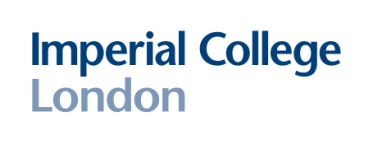 Try and answer every section!
Blanks mean zero marks!
Read the questions several times. 
Think.
What would the question setter expect you to know?
There is no negative marking. 
How will the question be marked?
Where will the marks go?
If you are asked for a list of items, ONLY provide the number requested. Marking will look at answers in sequence of presentation, and extra subsequent answers will not gain marks, even if correct.
Only use the space available. 
Legibility is vital!
Advice
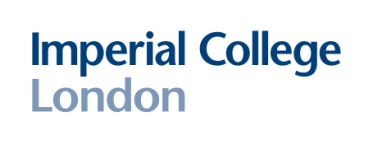 Marking SAQs
SAQs are marked by a ‘Marking College’ consisting of 12 to 20 academic staff around a table

Each question is marked in turn (SAQ1, then SAQ2 etc)

The marking college uses the model answers provided to them by the question setter, attributing marks as specified: Key words, key ideas. The question setter is usually a member of the Marking College

Questions are distributed randomly around the table: an individual student’s paper will be marked by more than one marker

Any problem or ambiguity is discussed openly across the table

SAQs of all borderline fail candidates are marked again by the Theme Leader and checked by the External Examiner
Marking SAQs
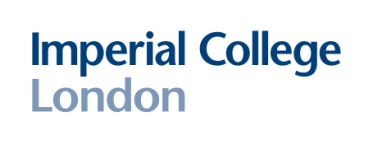 Formative exam in January
Half the mark for the MCD part of the exam will be obtained from SBAs + ARQs

The other half will be obtained from EMQs + SAQs

-i.e. marks proportional to time spent on the questions
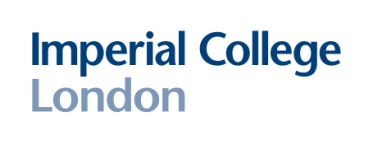 The questions used in the Formative, Summative or Resit examinations are equivalent. 

If you hear that one exam is more difficult than another, this is due to students’ perception, not to any intent by the exam setters.
Difficulty of  examinations
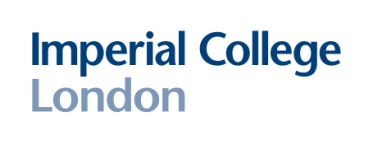 Exam results - 2009 to 2012
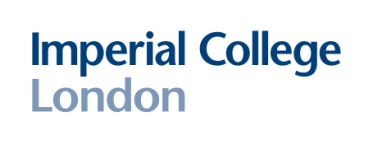 Further details of the arrangements for the January exam, including candidate numbers and venues for the written exam, will be e-mailed to students by the FEO
Good luck for the formative exam
Do some revision
Have a good holiday break!
Further details
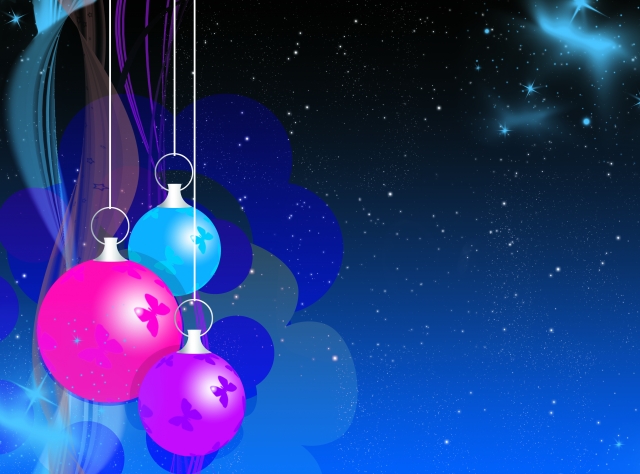 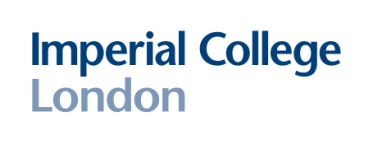